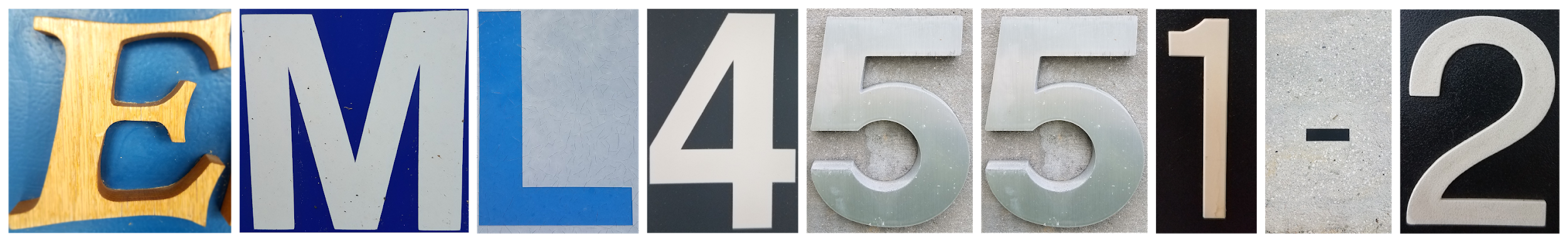 Mini-iTX Computer Case Design Review 4
18-Jan-19
Team Introductions
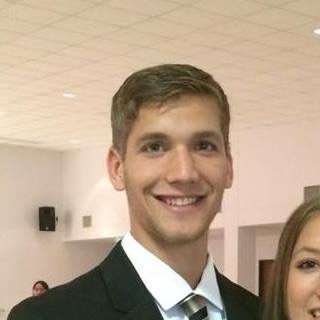 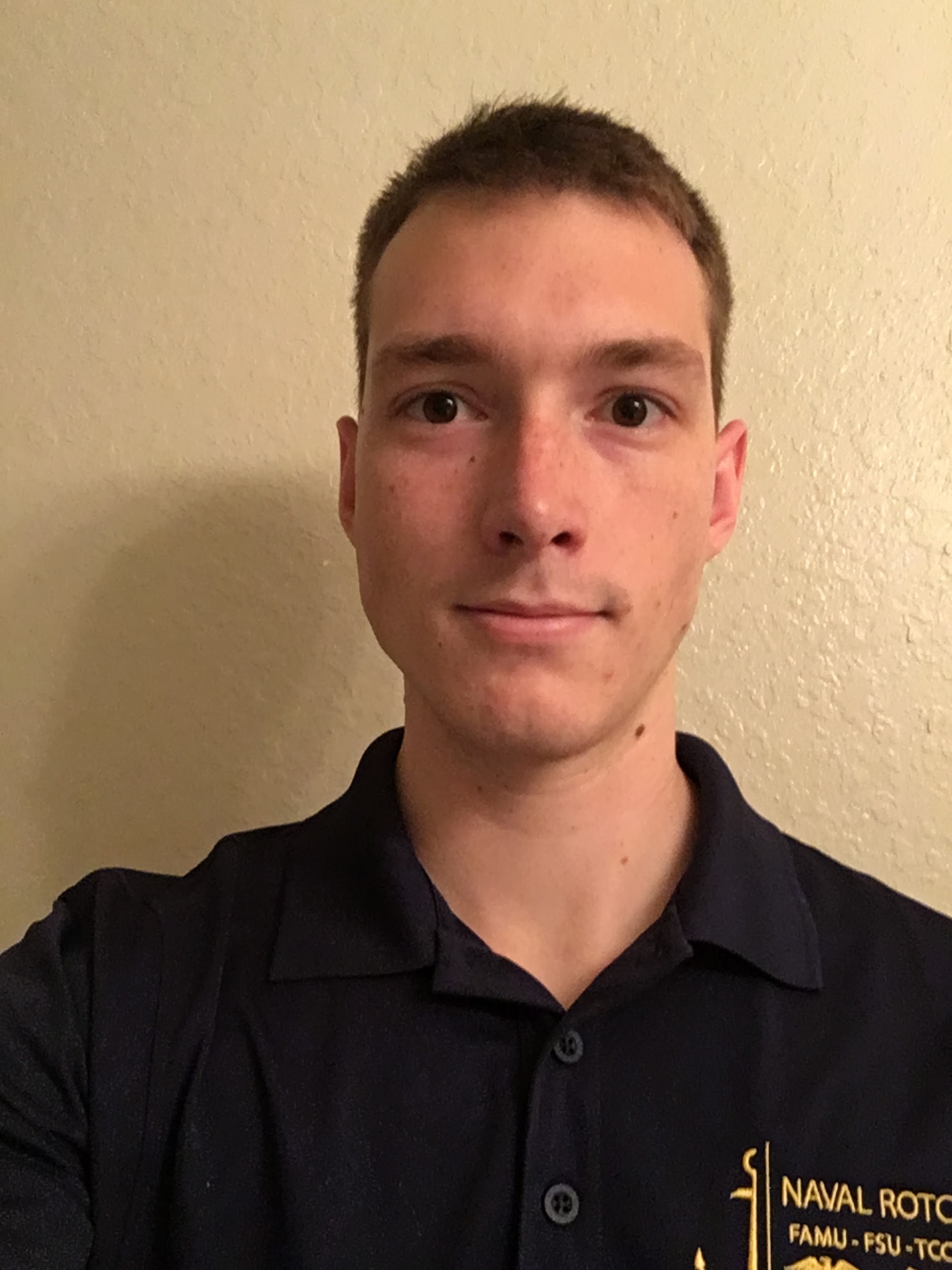 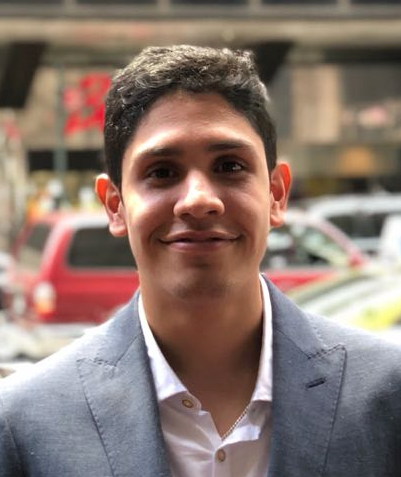 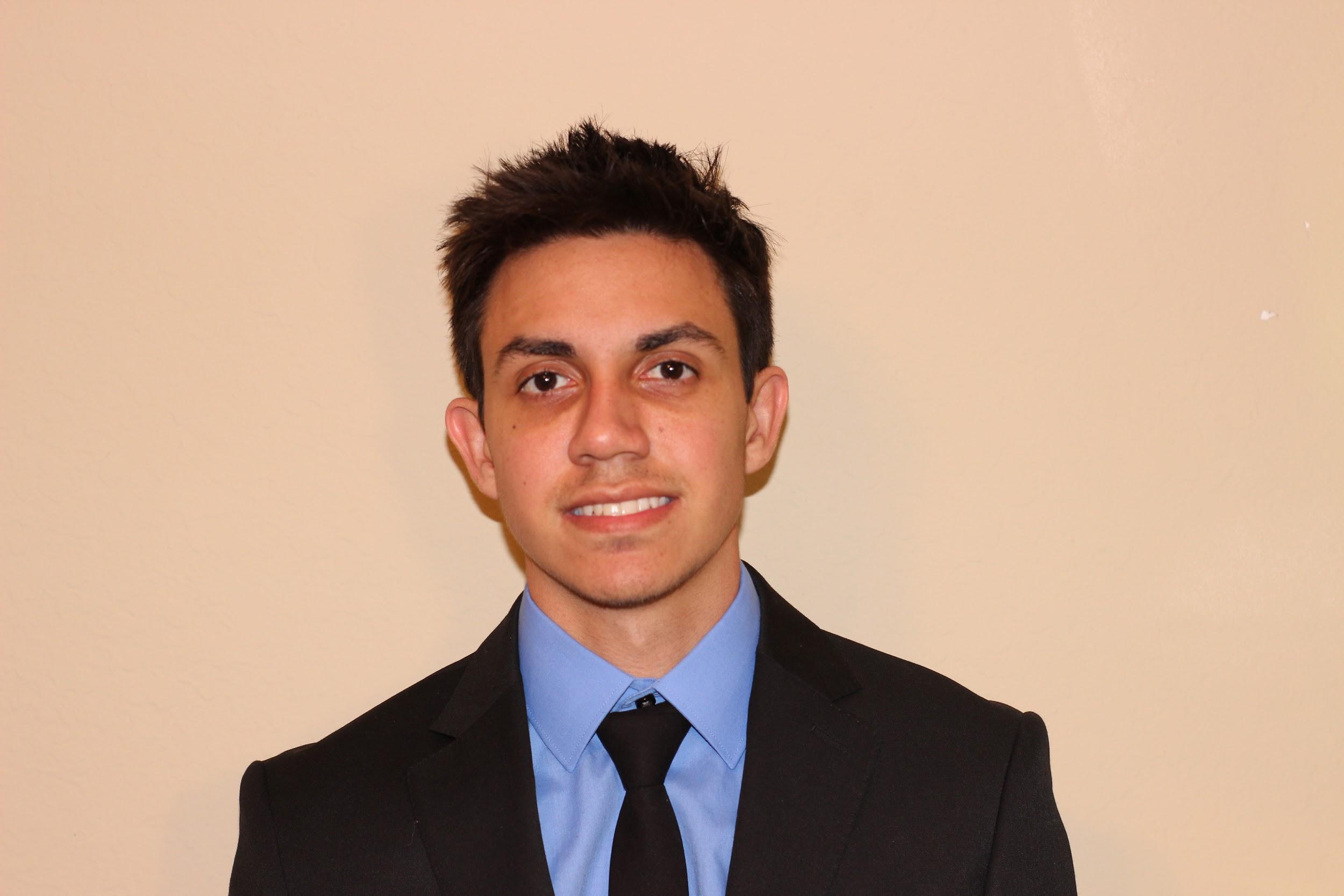 Paul Hromadka
Team Leader
Patrick Huffman
Thermal Design Engineer
Fabrizio Alvarado
Entrepreneurial Advisor
William Pineda 
Design Engineer
‹#›
Sponsor
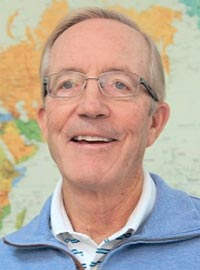 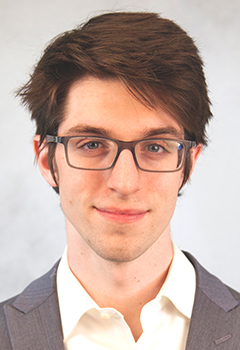 Yourri Dessureault Project Proposer
Dr. Michael Devine
Entrepreneur in Residence & Professor, Ph.D
‹#›
Project Review
Terminology, Background, Market Introduction, and Key Targets for the Mini-ITX Completely Enclosed Water Cooling Case
‹#›
Terminology
Graphics Processing Unit (GPU)
Computer Processing Unit (CPU)
Small Form Factor (SFX)
8~12 liters of internal volume
Mini-ITX
A specific set of dimensions governing a computer motherboard. Mini-ITX motherboards are 17cm x 17cm.
Reference GPU
General size GPU, measuring 267mm x 111mm
Patrick Huffman
‹#›
Project Background
Goal: Design a Small Form Factor Mini-ITX computer case that supplies sufficient cooling power to high end computer components.
Cooling integrated into case architecture
Self contained, utilizing no external hardware
Maintain a competitive internal volume
Markets: Focus on high end computation needs
PC Gamers
Bitcoin Miners
Integrated Systems for Research and Industry
Patrick Huffman
‹#›
Brief Market Overview
Target Market
➢ PC gamers/Enthusiasts
▪ 62% of the gaming market are PC gamers, while 58% use console (20% both). With our product, the market would be both as this would be as compact and powerful
▪ According to an ESA Study,  the market for gamers (according to 2014 study) is around of $5.08 Billion dollars.

➢Secondary Market: Research Hobbyists
▪ Advertising purposes, Home Entertainment
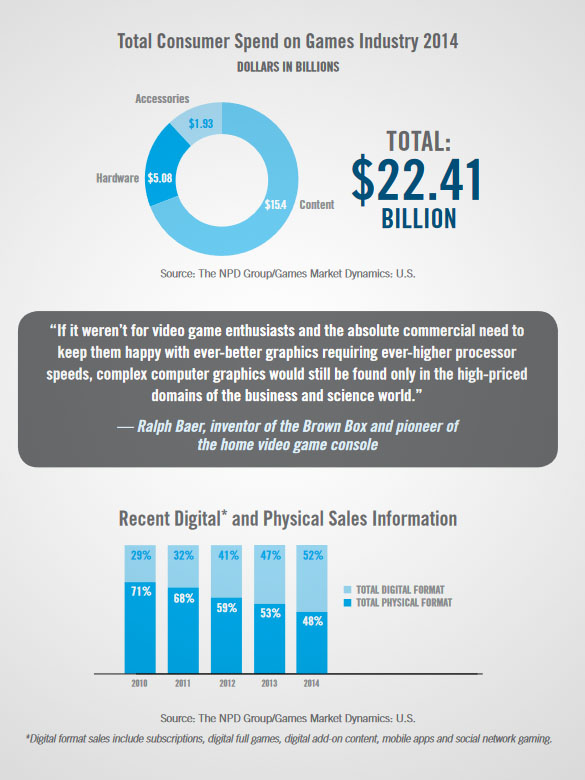 Patrick Huffman
‹#›
Key Targets
Keep GPU at 70℃ at steady state operations
Keep CPU at 50℃ at steady state operations
Provide consumers with space necessary to house reference sized GPUs
Utilize no outside hardware, such as an external power supply
Keep the total case volume competitive (~7.5 liters)
Patrick Huffman
‹#›
Case Design Details
Overview of components that consumers will be using inside the product, their dimensions, and an analysis of 3 case layout configurations
‹#›
Case Layouts
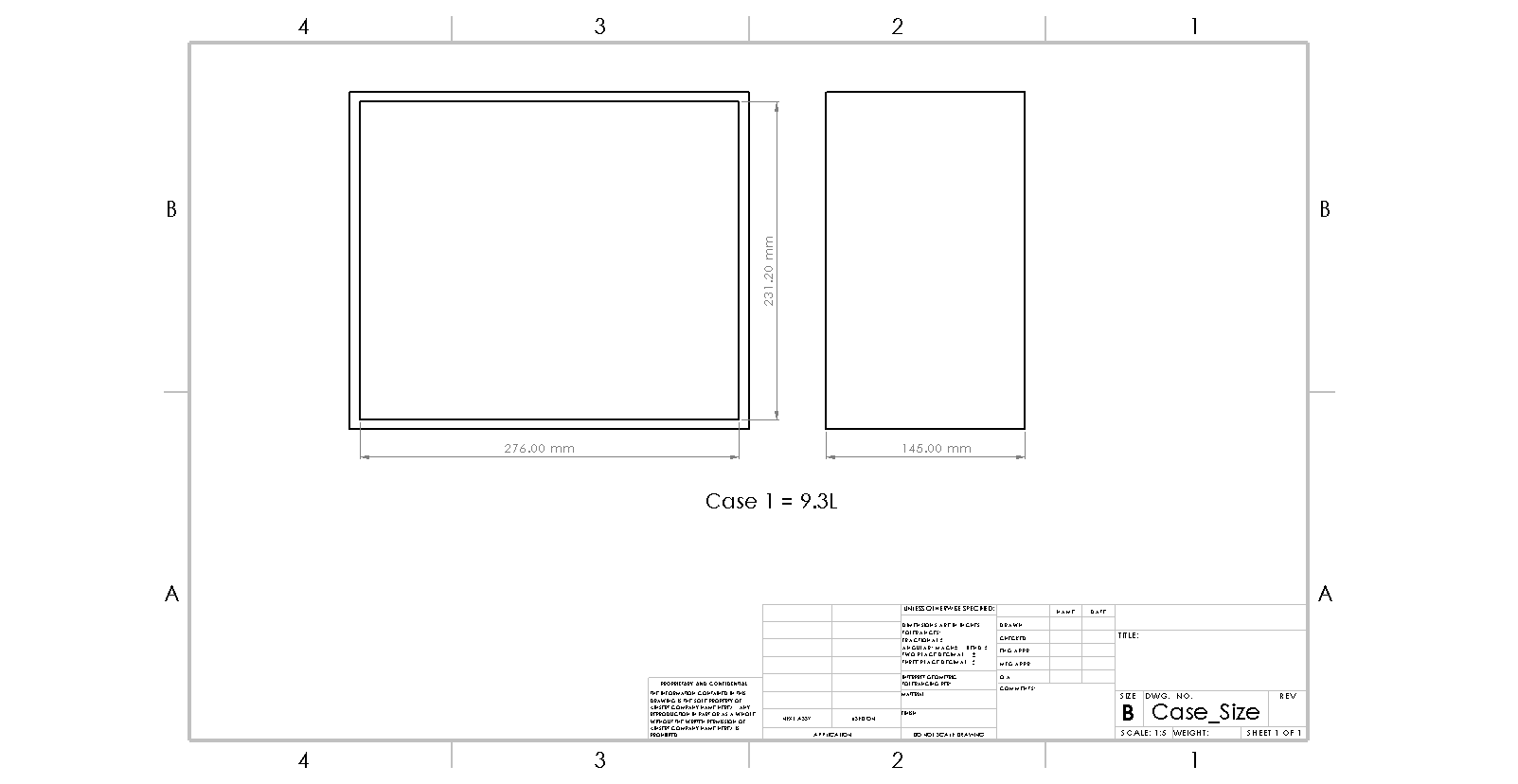 William Pineda
‹#›
Case Layouts
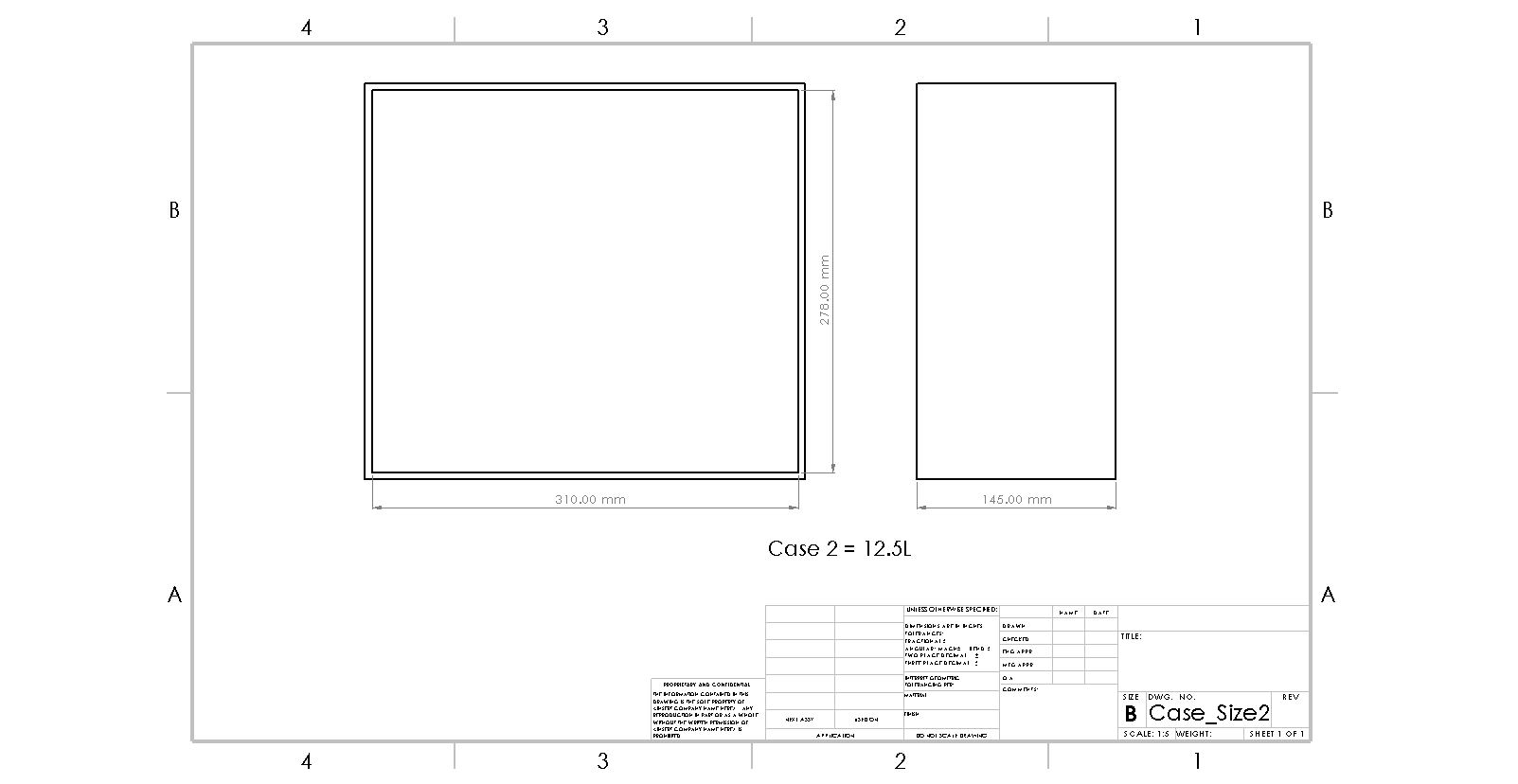 William Pineda
‹#›
Case Layouts
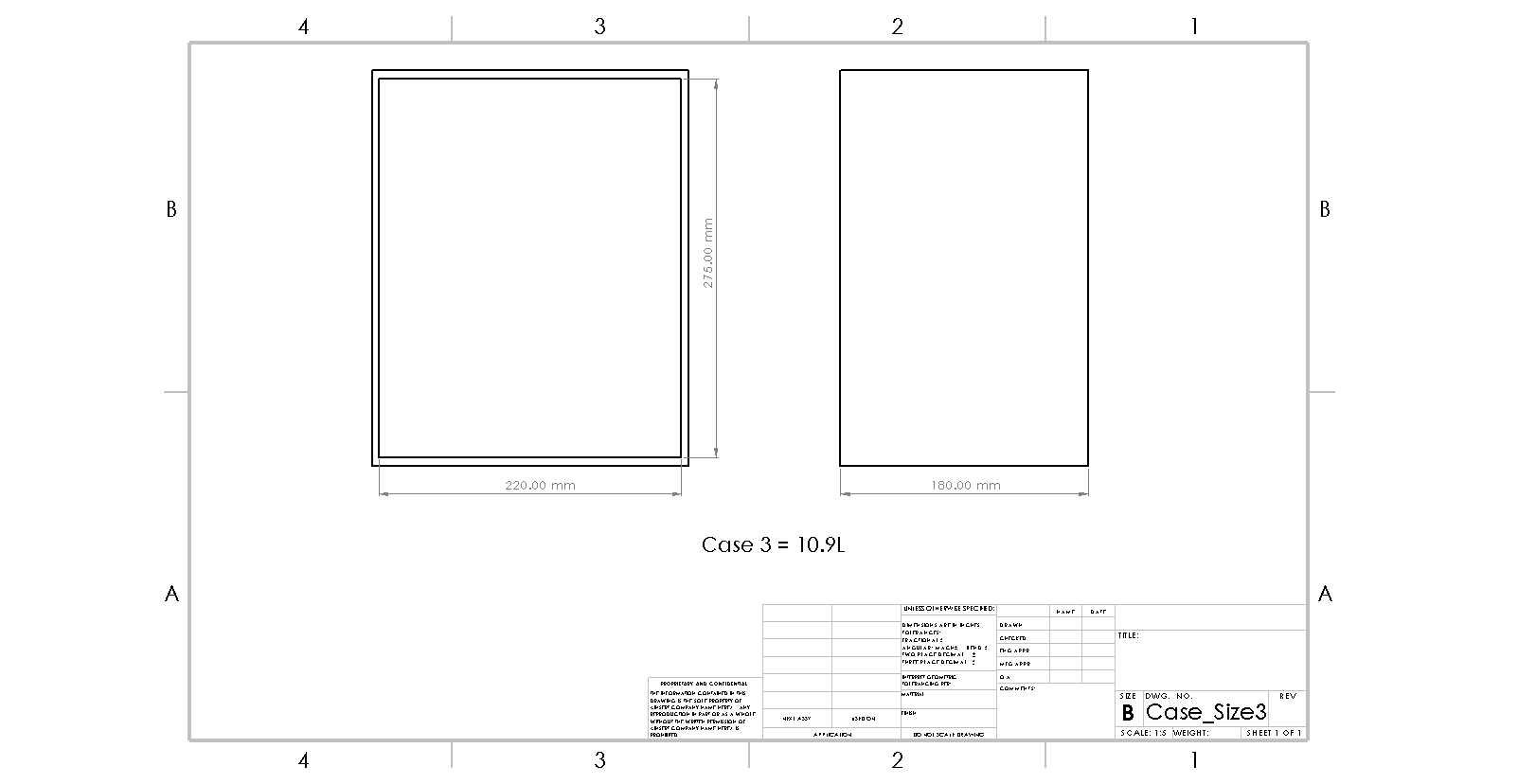 William Pineda
‹#›
Large Components
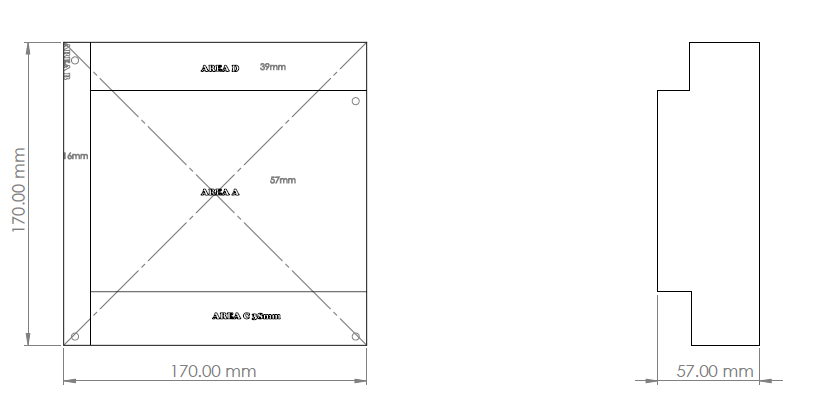 Motherboard
William Pineda
‹#›
Large Components
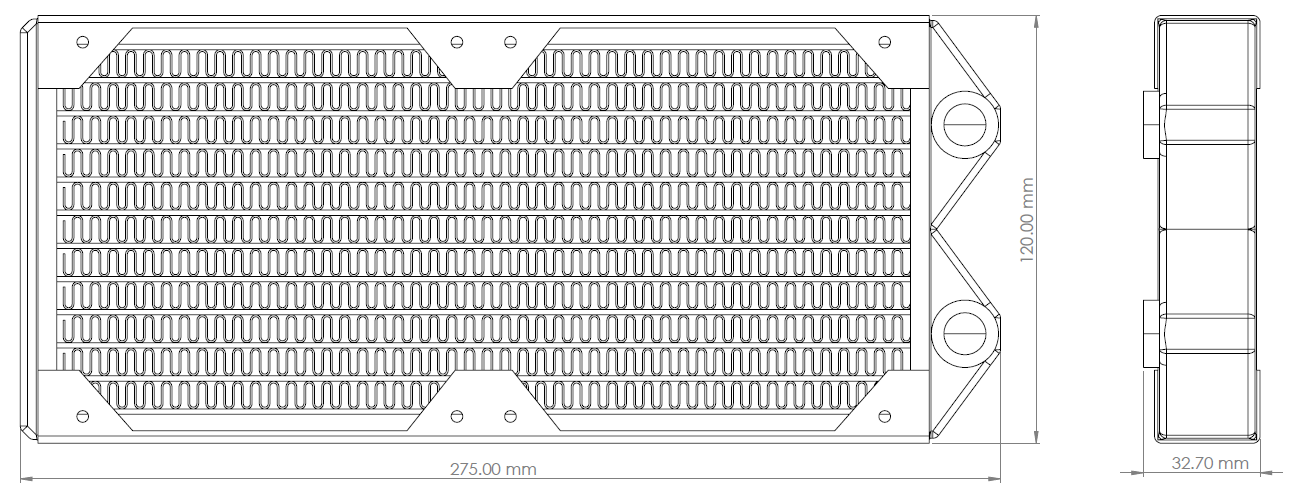 Radiator
William Pineda
‹#›
Large Components
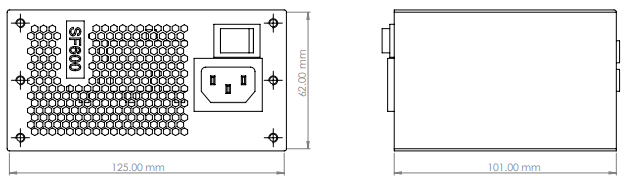 Power Supply
William Pineda
‹#›
Large Components
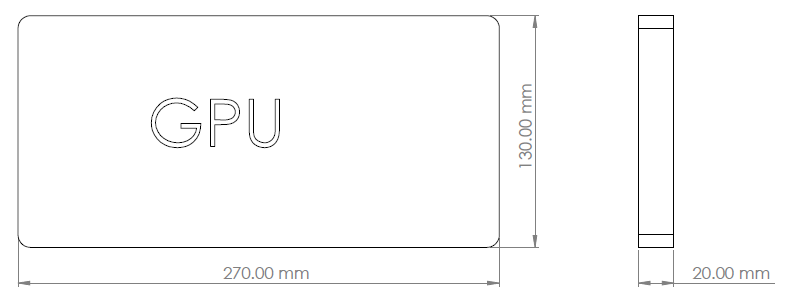 GPU
William Pineda
‹#›
Large Components
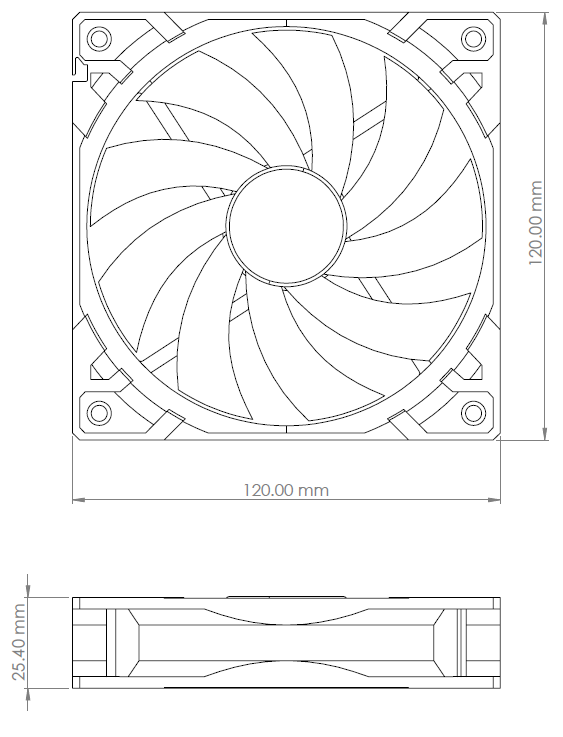 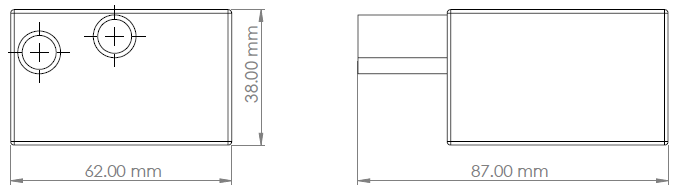 Pump
120mm Fan
William Pineda
‹#›
Configurations (Case 1)
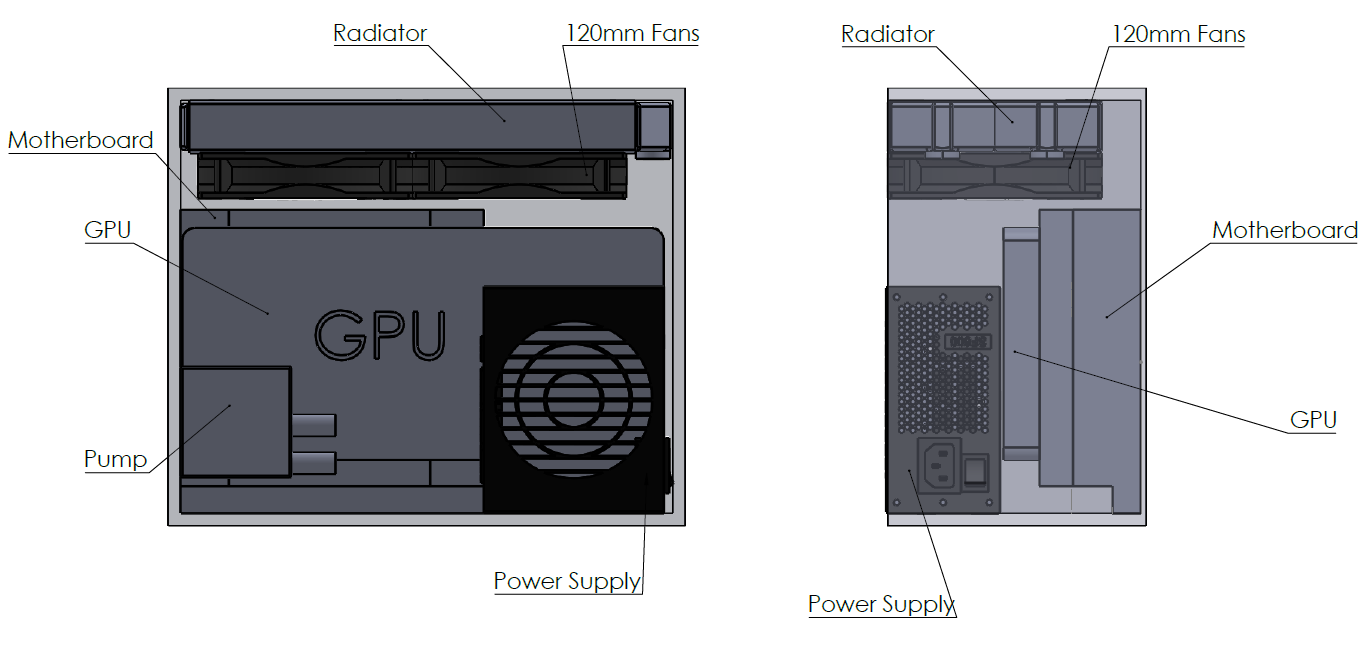 Case 1 = 9.3L
William Pineda
‹#›
Configurations (Case 1)
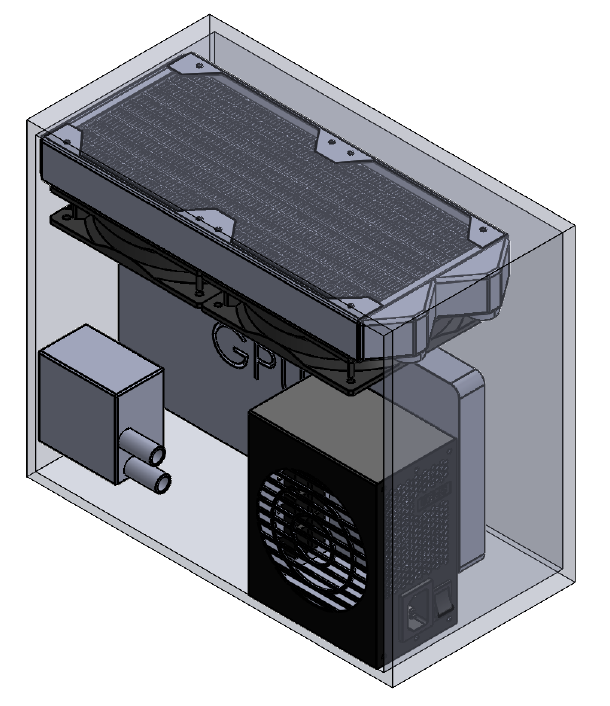 Limited space between GPU and CPU

Enough space for hard drives (Mechanical and SSD)

Closest case to 7.5L goal

Easily accessible ports from motherboard and GPU

Adequate free space in case for additional airflow
231.20mm
276.0 mm
142.0 mm
Case 1 = 9.3L
William Pineda
‹#›
Configurations (Case 2)
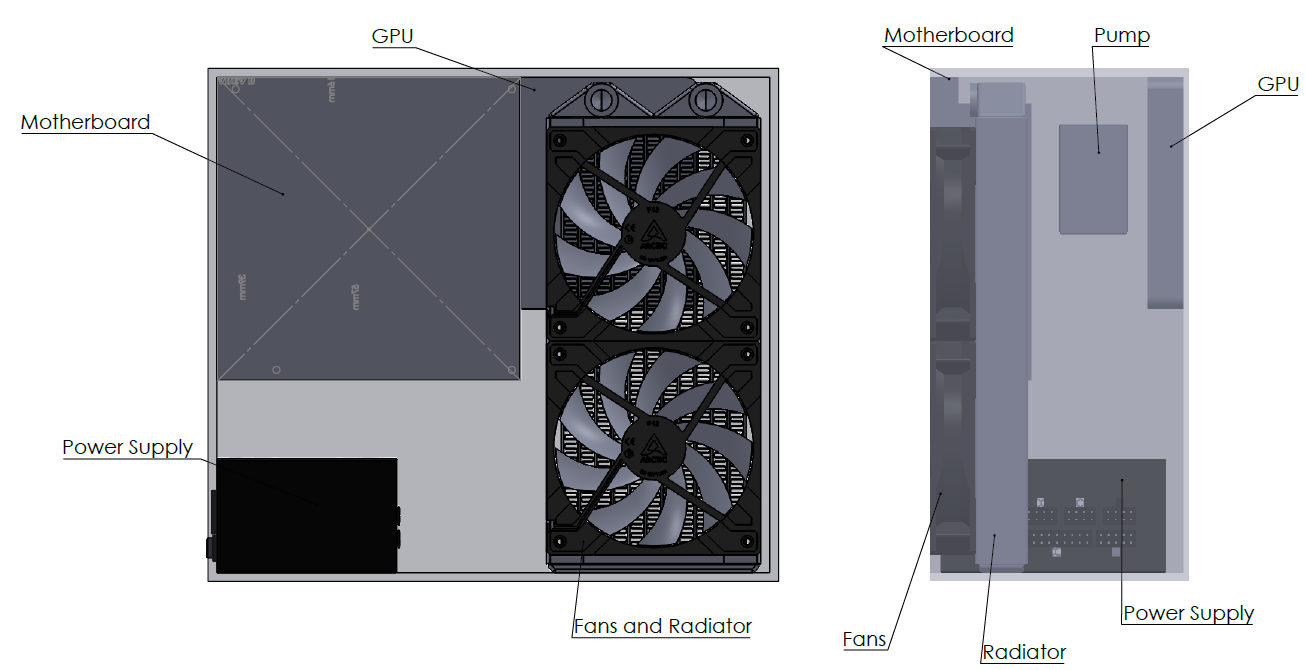 Case 2 = 12.5L
William Pineda
‹#›
Configurations (Case 2)
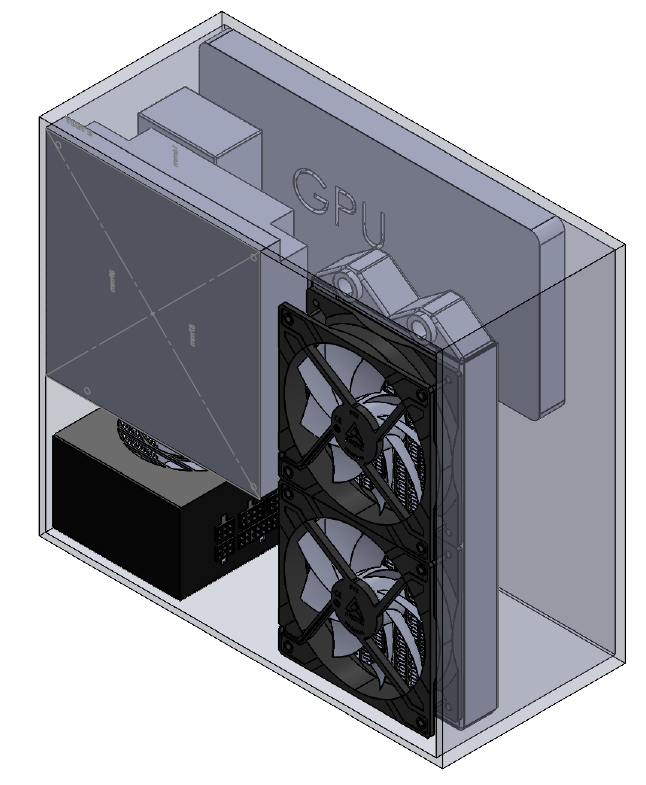 Largest volume of the different configurations

Most practical in regards to the pump reaching the GPU and CPU from the reservoir

Enough space for an external reservoir

Due to geometry of internal components, there’s a large amount of wasted space, creating a larger volume
278..0 mm
310.0 mm
142.0 mm
Case 2 = 12.5L
William Pineda
‹#›
Configurations (Case 3)
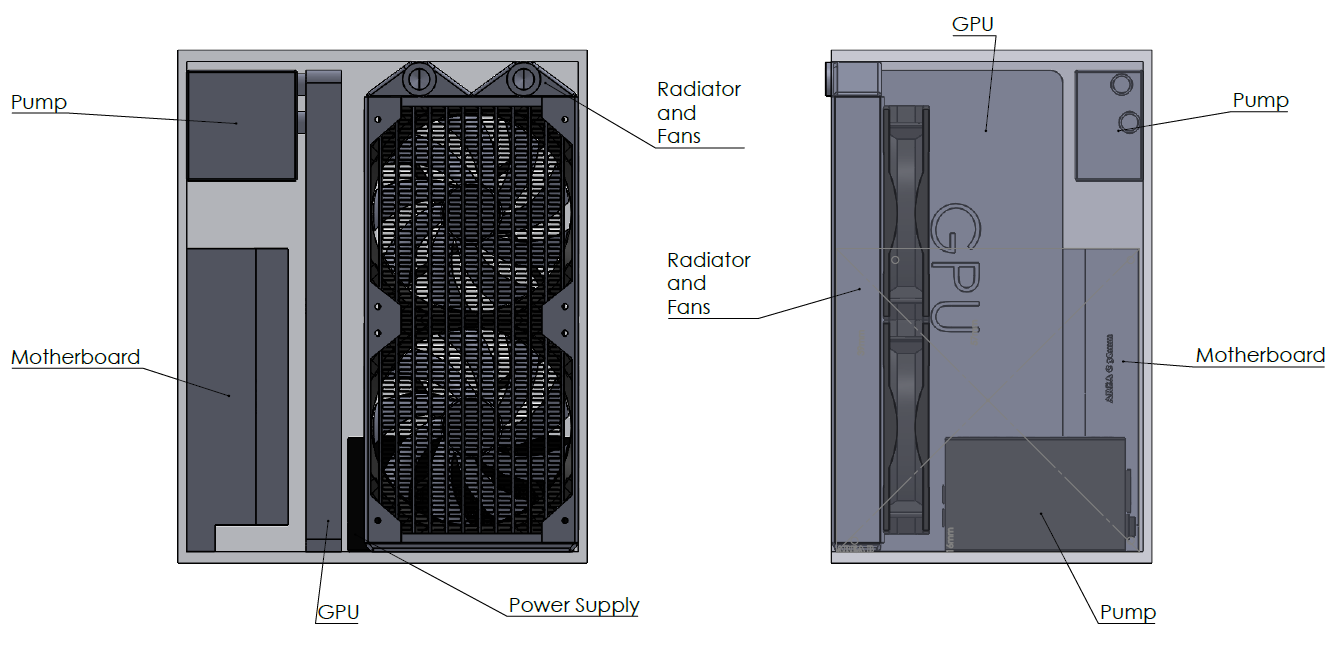 Case 3 = 10.9L
William Pineda
‹#›
Configurations (Case 3)
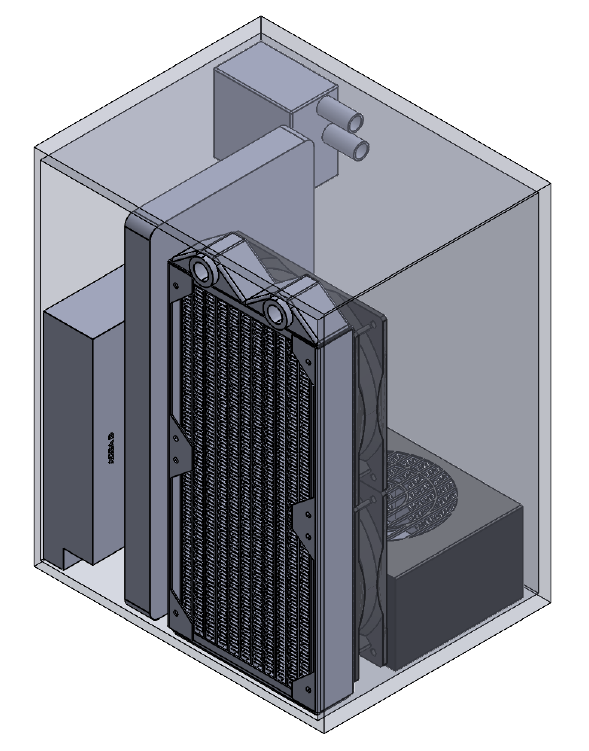 Limited space between CPU and GPU can pose a problem with cooling blocks space

More compact than case 2, while still having space for hard drives, additional airflow, and other additional smaller components

Pump will be allow easy access to CPU, GPU, and radiator in this configuration
275.0mm
220.0 mm
175.0 mm
Case 3 = 10.9L
William Pineda
‹#›
Thermal Design Details
Parallel cooling loop, thermal circuit diagram, thermal design power, and radiator selection
‹#›
Basic Cooling Loop Schematic
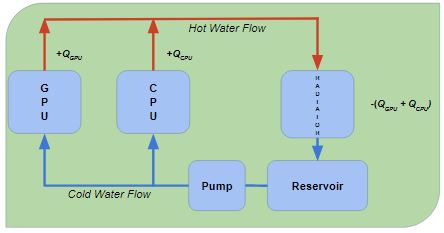 A parallel flow water cooling loop will be used.

Water is pumped from the reservoir and diverted to the GPU and CPU.

The water collects heat from both components and is passed on to the radiator.

The radiator removes heat from the water and it is cycled back into the resevoir
Patrick Huffman
‹#›
Thermal Thermal Circuit
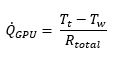 Water
Water
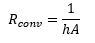 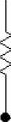 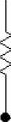 RConv1
RConv2
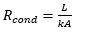 Cooling Block
Cooling Block
Total heat dissipation needed can be calculated once certain properties are known or determined.

It is difficult to determine dissipation needed without first making assumptions about the flow.

An analysis of total Thermal Design Power is beneficial.
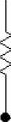 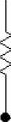 Radiator
RCond2
RCond4
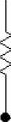 Paste
Paste
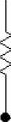 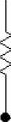 Rpump 
(Pump Heat)
RCond1
RCond3
GPU
CPU
Patrick Huffman
‹#›
Thermal Design Power, and You!
What is Thermal Design Power (TDP)?
TDP is the hardware manufacturer’s rating of how many watts of heat that component.
High end GPUs operating at 100% capacity typically have a TDP between 250-350 Watts.
Higher end CPUs under the same conditions have a TDP in the mid to low 100s.

These TDP ratings are for 100% operating capacity. Many PC enthusiasts will “overclock” their systems, supplying more power to their CPU and GPU in order to exceed their limits, and thus generate more heat.
Patrick Huffman
‹#›
Why does TDP matter?
The liquid cooling loop integrated into the computer case must be able to dissipate all of the heat generated by internal components. There are 3 main components to consider for total TDP.
Graphics Processor(s) TDP
Computer Processor TDP
Pump Heat

The current goal is to offer consumers a case that can handle a TDP of 300, 120, and 25 Watts for the GPU, CPU, and pump heat, respectively.
Patrick Huffman
‹#›
Radiators and You!
Aside from the fins per inch and total size, efficiency of radiators in PC cooling loops are determined by flow speed and the difference in temperature of the inlet flow and ambient air.

ΔT is a function of flow velocity, head loss, pipe material, and radiator choice.
Factors that affect our radiator selection:
Total volume of the radiator
Number of fans required
Heat dissipation > total TDP
Power needed
Patrick Huffman
‹#›
Koolance HX-CU720V, 2x120mm Radiator
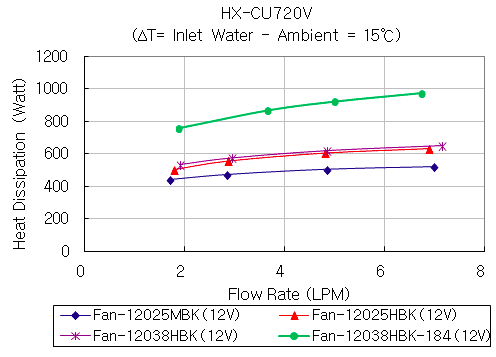 Using the Koolance HX-CU720V, with 2 12038HBK fans and a ΔT of 15℃, a heat dissipation between 500-620 Watts can be achieved.
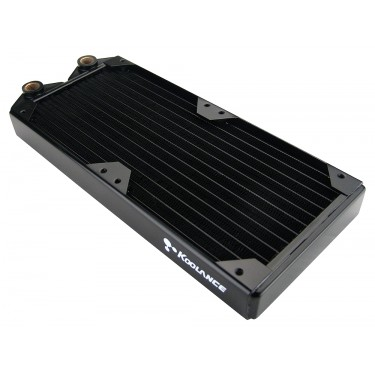 Patrick Huffman
‹#›
Moving Forward
Finalize location of components that will limit volume but maximize efficiency of the case
Place order for internal computer components
Start creating fastening locations for components and areas for cable management
Explore possibility of passive cooling areas integrated into the design
Transfer final design to Protocase Designer for outsourced case manufacturing
Work on the marketability of the case for the Innolevation Challenge
Assemble and test
William Pineda
‹#›
[Speaker Notes: Efficiency of the case will be determined by limiting head loss, power consumption, limit energy, proper space allocation]
References
https://mygaming.co.za/news/features/89913-there-are-1-8-billion-gamers-in-the-world-and-pc-gaming-dominates-the-market.html
Intel. Thin Mini-ITX PC Based Systems Design Guide. December, 2012
Intel. Mini-ITX Addendum to the MicroATX Motherboard Interface Specification. V1.2. October, 2010.
https://koolance.com/radiator-2-fan-120mm-30-fpi-copper
https://grabcad.com/library/corsair-sf600-1
https://grabcad.com/library/cooler-80mm-1
‹#›
[Speaker Notes: Not this slide will advance on default after 2 seconds. If you would like to change this then go to the transition tab and under timing change the advance slide settings.]
Questions?
‹#›
Backup Slides
‹#›
‹#›
Project Background
Goal: Design a modular SFX Mini-iTX computer case to prevent high end components from thermal throttling
Integrated into case architecture
Is completely self contained
Appeal to growing markets
Markets: Focus on high end computation needs
PC Gamers
Bitcoin Miners
Integrated Systems for Research and Industry
‹#›
Motivation
Mini-iTX Cases currently on the market lack the ability to use a reference sized Graphics Processing Unit(GPU) in a Small Form Factor(SFX)
Main issue is overheating
‹#›
Path to Market
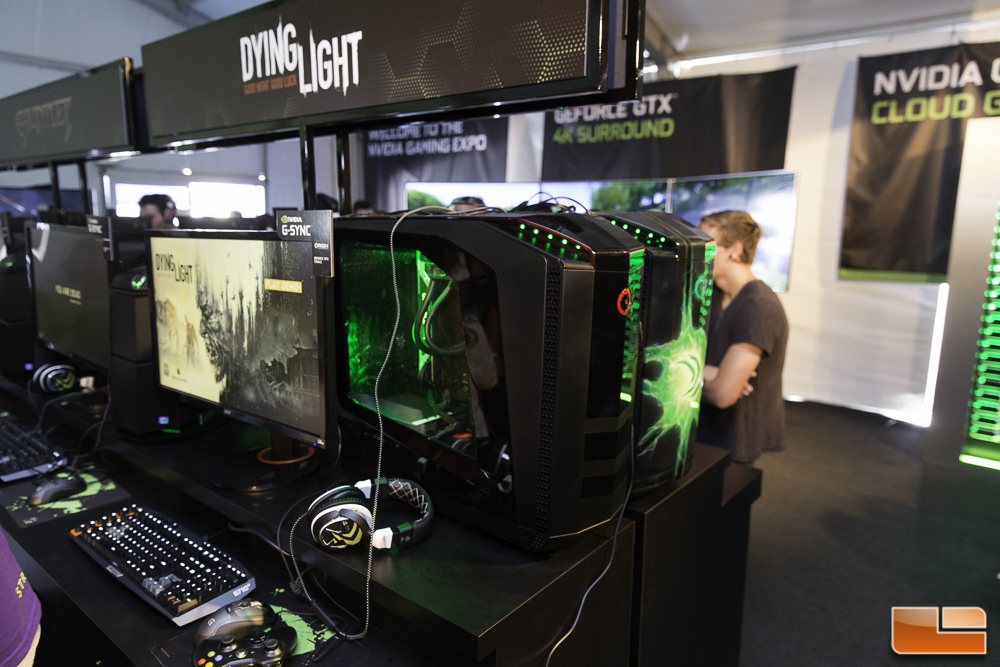 Personal Communication:
Video game store advertisement
Hands-on Temperature demonstrations
Gaming Expositions

Impersonal Communication:

Individual orders via website
Online support chat
E-mail
Instructional videos


31
‹#›
Project Scope
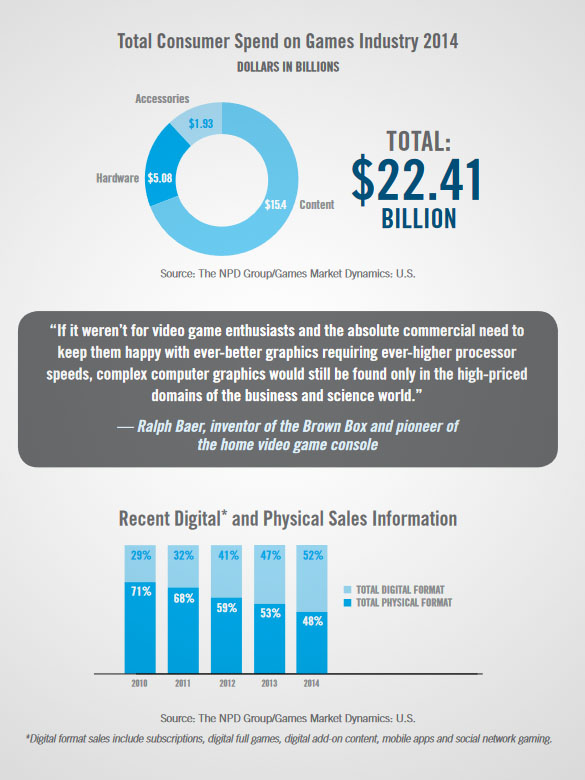 Target Market
➢Primary Market: PC gamers/Enthusiasts
▪ There is 62% PC gamers and 58% on consoles (20% both), market would be both as this would be as compact and powerful
▪ According to an ESA Study,  the market for gamers (according to 2014 study) is around of $5.08 Billion dollars.

➢Secondary Market: Research Hobbyists
▪ Advertising purposes, Home Entertainment
‹#›
Functional Decomposition
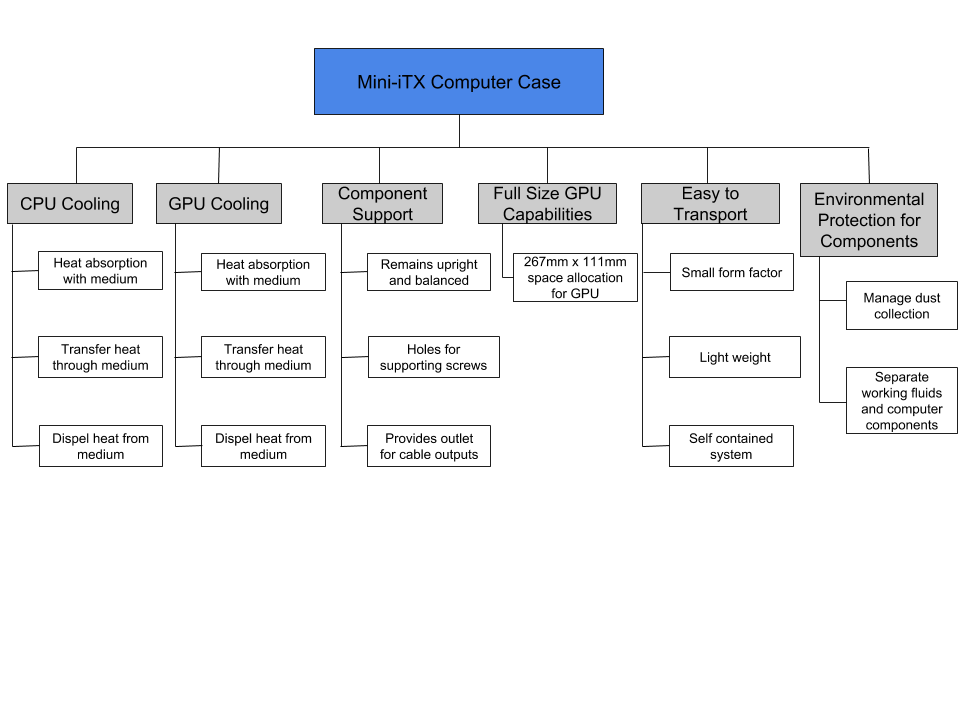 ‹#›
Budget Report
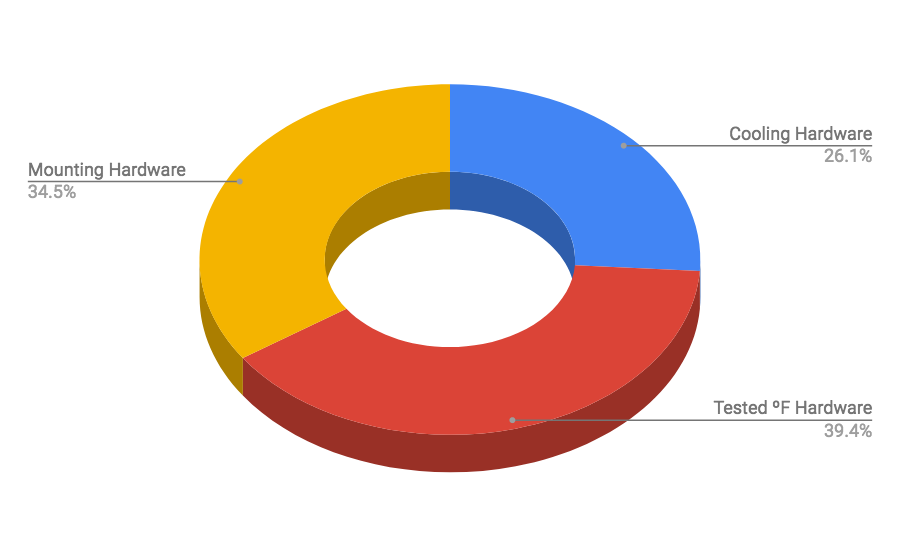 ‹#›
Estimated Costs and Revenues
COSTS

Current design cost (Mounting Hardware) =$520
Bulk manufacturing reduction of 60% =$210
Our retail price = $300
REVENUES


Online purchases =$
Selling 10,000 units in 2 years = Profit of$
Team contracts =$
70 Contracts in 2 years = Profit of$
33
‹#›